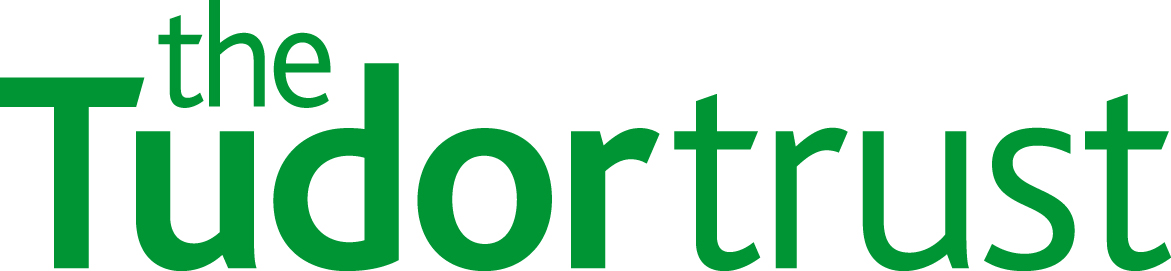 Nicky Lappin Head of Research & InformationIhsaan BudalyGrants Support Officer
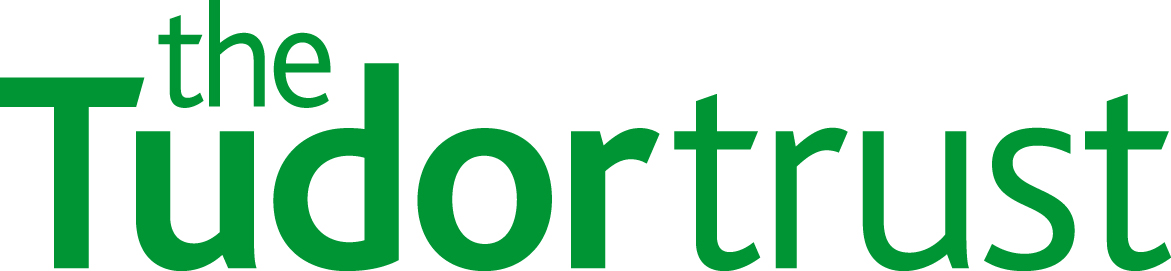 National grant-making trust – wide social welfare focus.
Fund small-scale, community-led groups which support people at the margins of society.
Last year – 344 grants totalling just over £20 million.
Last year – 41% of grants to groups with an income <£100K
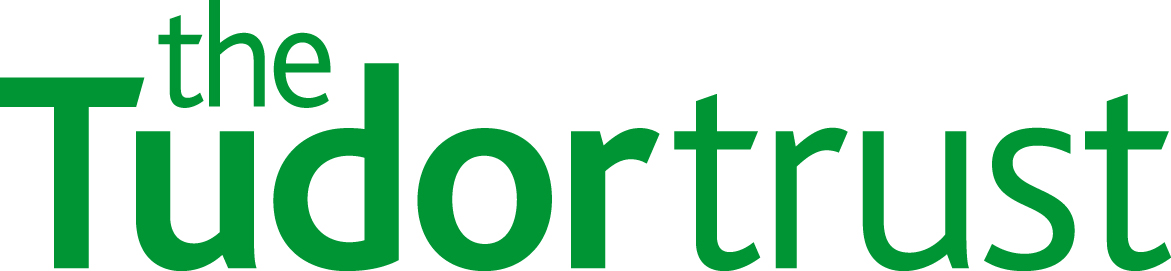 Key characteristics include:
Orgs working within a marginalised community…
Orgs which encourage and develop positive social connections and relationships.
Orgs which are embedded in their community…
Orgs which listen to and are responsive to their users…
Orgs which offer longer-term engagement and support.
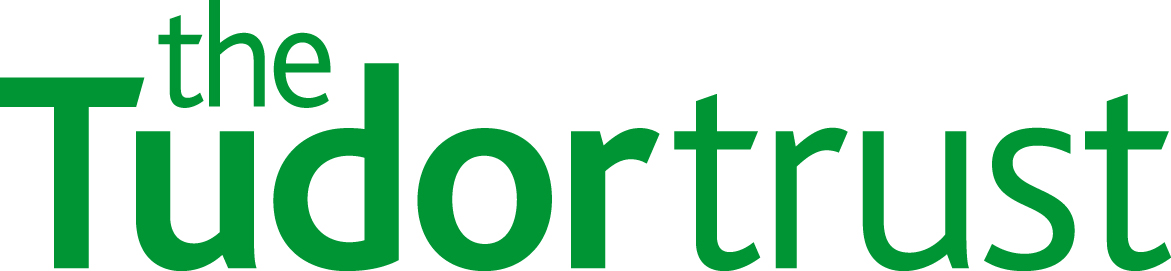 Focus on core funding – 92% of grants last year went to core costs.
No ‘official’ minimum or maximum grant but grants for less than £10K are rare.
Multi-year funding.
No deadlines!
Two-stage process
One in eight applications to second stage.
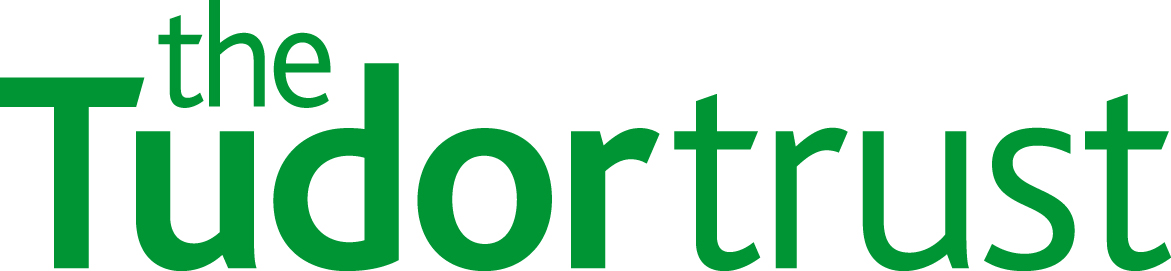 “In our experience smaller organisations are particularly well-placed to deliver positive change because they know their communities and can be highly responsive to need, providing an individualised and holistic response.”

Tudor Trust funding guidelines